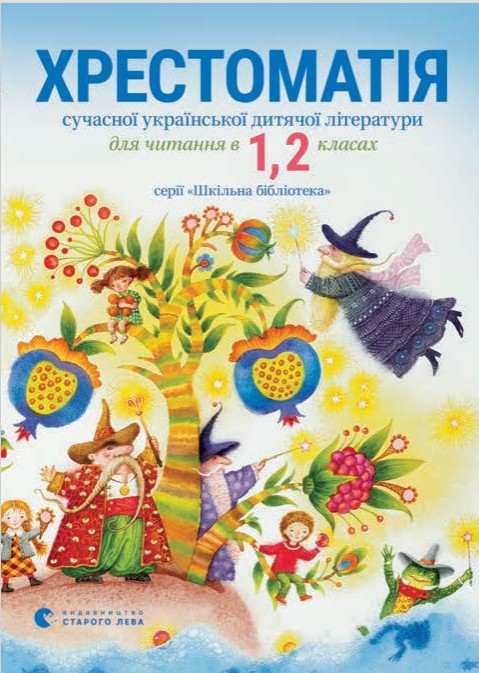 Літературне читання
2 клас 
У колі літературних казок
Урок 112
Робота з дитячою книжкою.
Леся Вороніна. Слон Ґудзик і вогняна квітка
Налаштування на урок
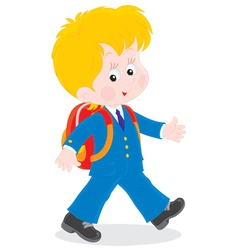 Дзвоник дзвенить, не стихає,
Школярів усіх скликає:
«Гей, до класу поспішайте,
На місця свої сідайте!»
Відчуймо себе частиною колективу
Я прийшов на урок (навіщо) …?
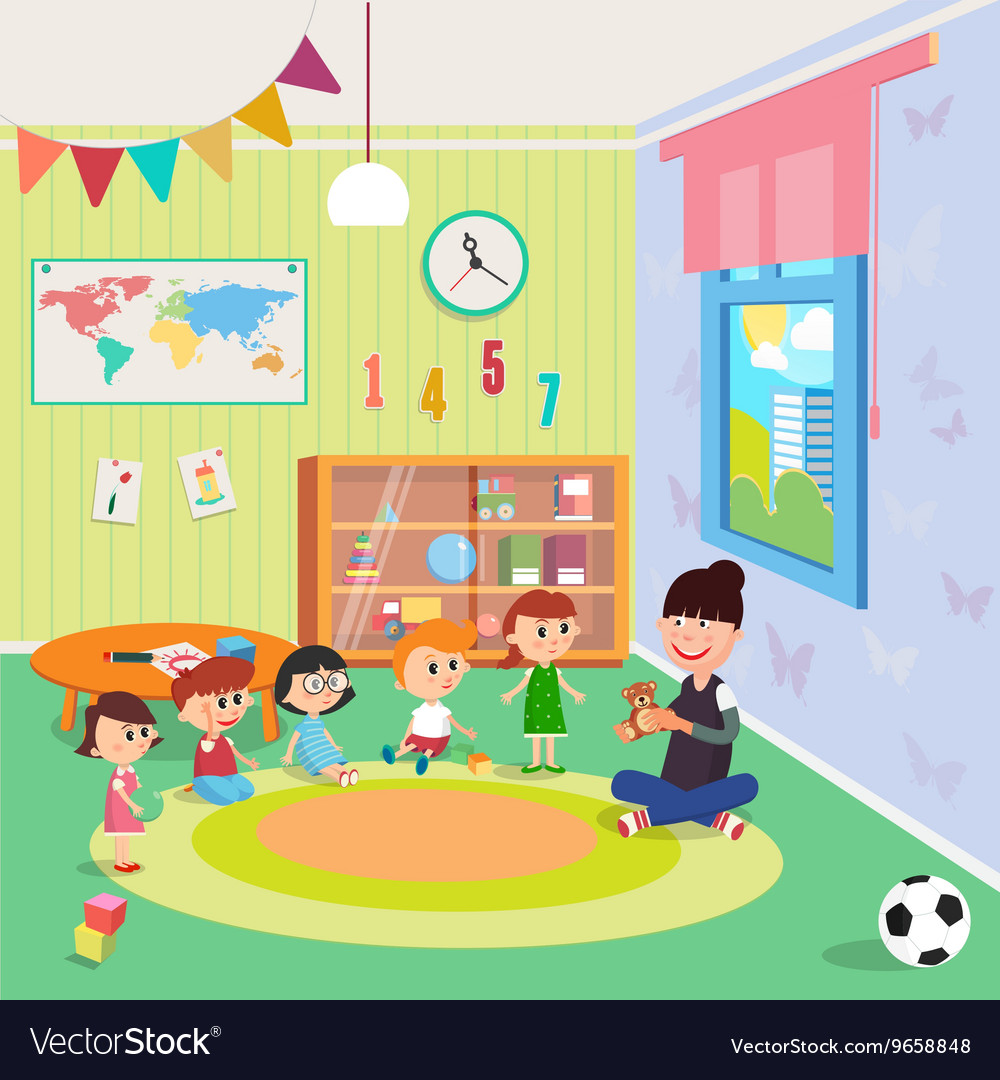 Потрібно бути 
(яким) …?
Зі мною (хто) …?
Вони мене (що роблять) …?
Мені це (як) …?
Я готовий/а (до чого) …?
Прочитай чистомовку
На-на-на – бачу сірого слона.
Он-он-он – в зоопарку слон.
Уш-уш-уш – слон приймає душ.
Ни-ни-ни – люблять яблука слони.
Ну-ну-ну – даю яблуко слону.
Ні-ні-ні – слоник дякує мені.
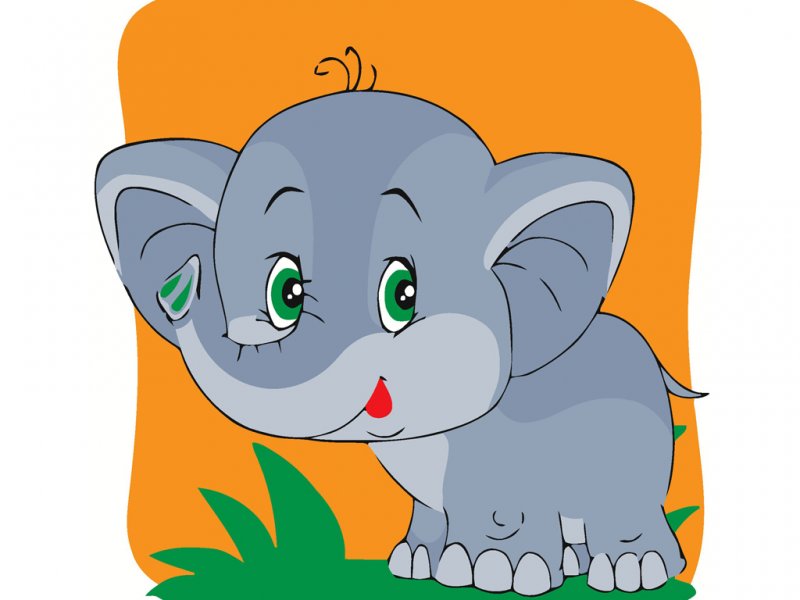 Повідомлення теми уроку
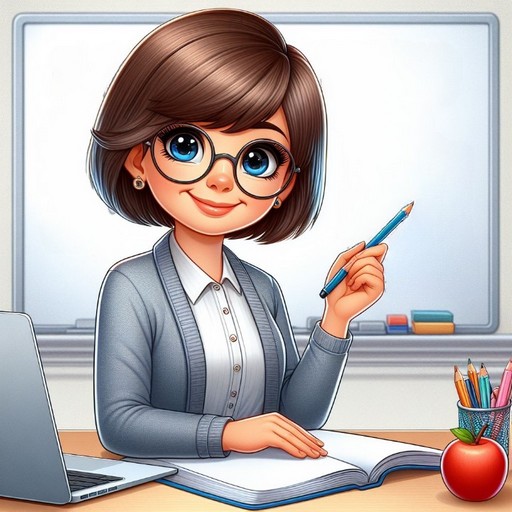 Сьогодні на уроці читання ми познайомимось з новою для нас сучасною авторкою Лесею Ворониною. Ознайомимось з її казкою «Слон Ґудзик і вогняна квітка»
Познайомся з письменницею
Леся Анастасіївна Воронина – популярна українська дитяча письменниця, авторка дотепних детективних історій – народилася 21 березня 1955 року в Києві. 
     Перші казки письменниця написала для сина Євгена, щоб якось втихомирювати досить рухливого і веселого хлопчика. Згодом подала ці твори до видавництва “Веселка”.
      На початку 2011 року очолила щойно створене дитяче видавництво «Прудкий равлик». Під псевдонімом Гаврило Ґава написала понад сто сюжетів коміксів, що впродовж 13 років з’являлися на сторінках журналу «Соняшник».
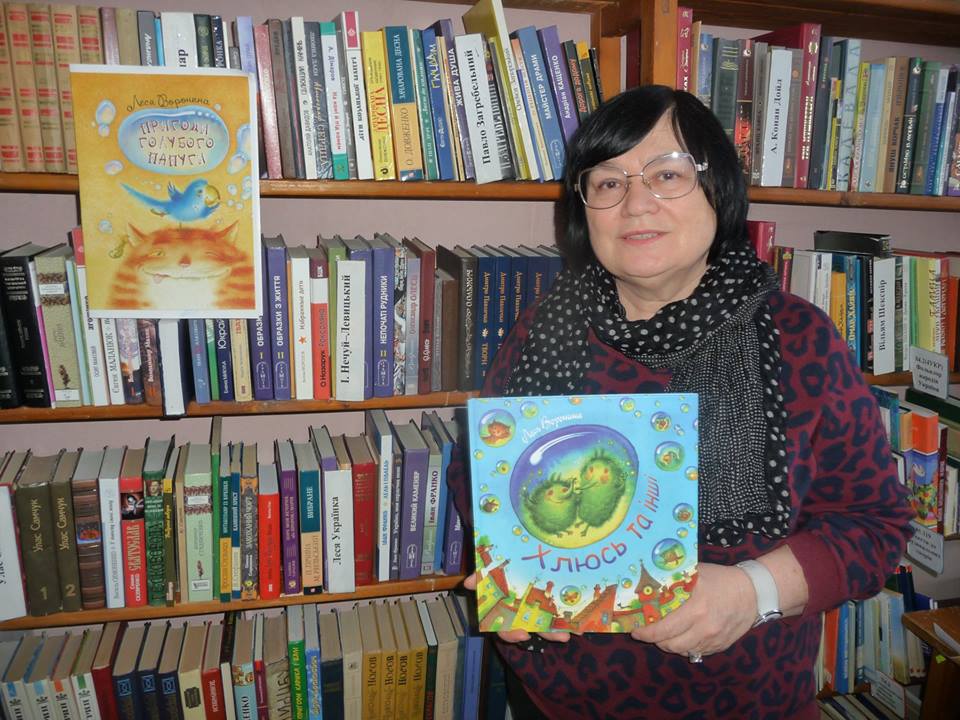 Послухай, що розповідає про себе Леся Воронина
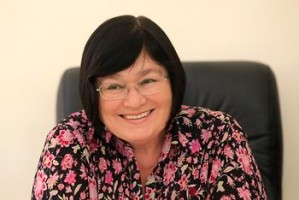 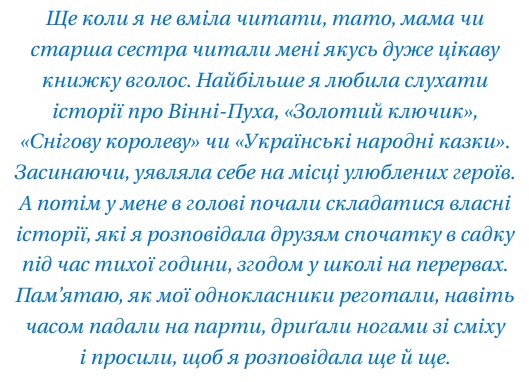 Сторінка
136
Виставка книг Лесі Ворониної
Розглянь обкладинки декількох книжок авторки. Як ти думаєш, про що вони?
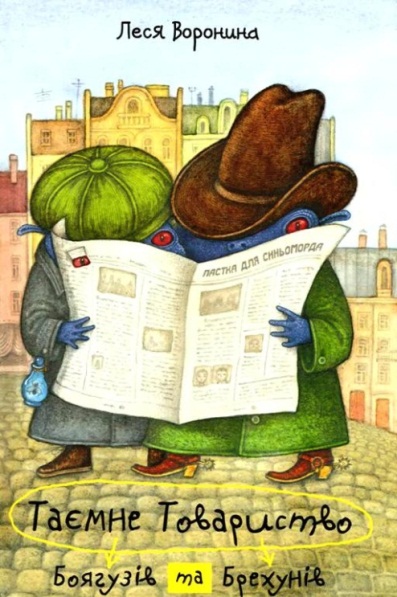 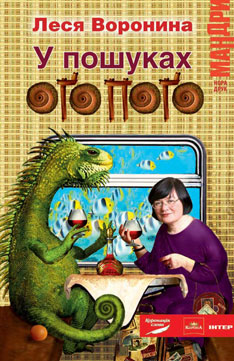 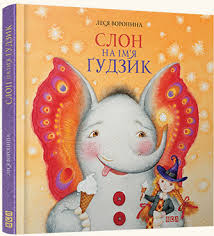 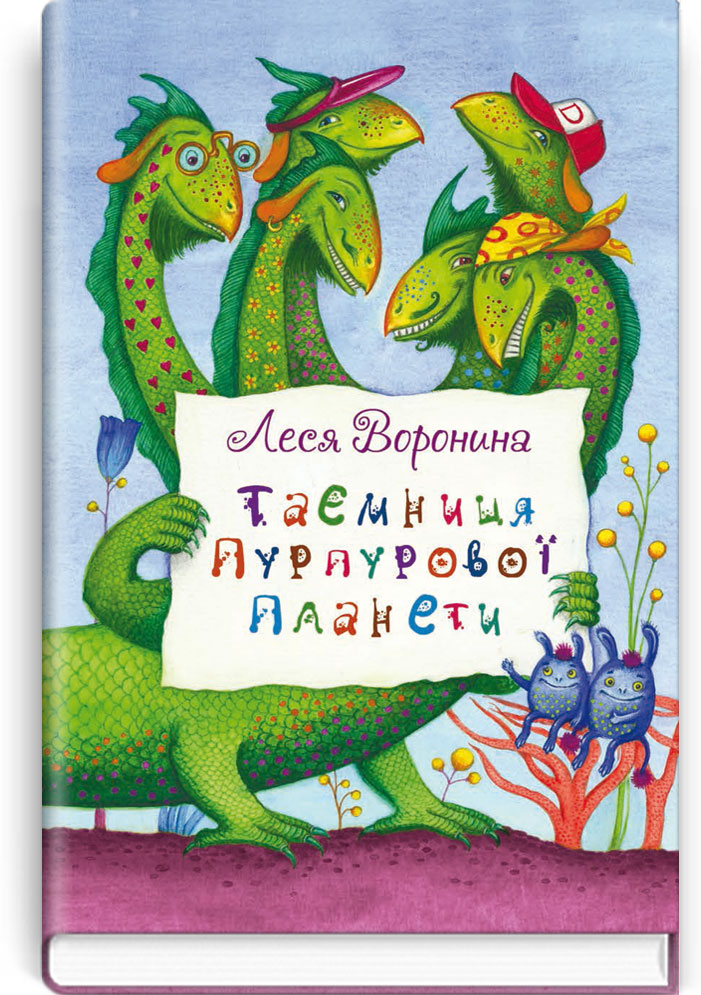 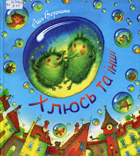 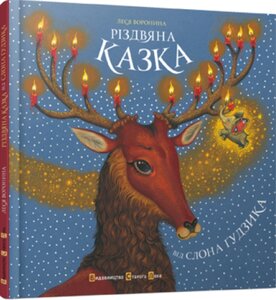 Надзвичайно добрі і захопливі історії, які сподобаються як хлопцям, так і дівчатам.
Відгадай загадку
Він неймовірно великий –
Більший усіх звірів, напевно.
Як повітряна куля – голова, 
А зростом – поверху на два.
Його я в гості запрошу.
І – нагодую, і – почешу.
Але не увійде в квартиру він
Все тому: що це …
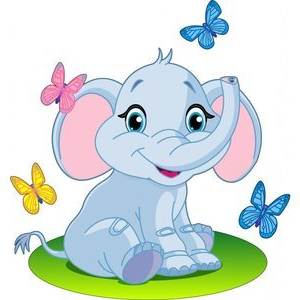 слон
Що допомогло тобі відгадати загадку?
Що тобі ще відомо про слонів?
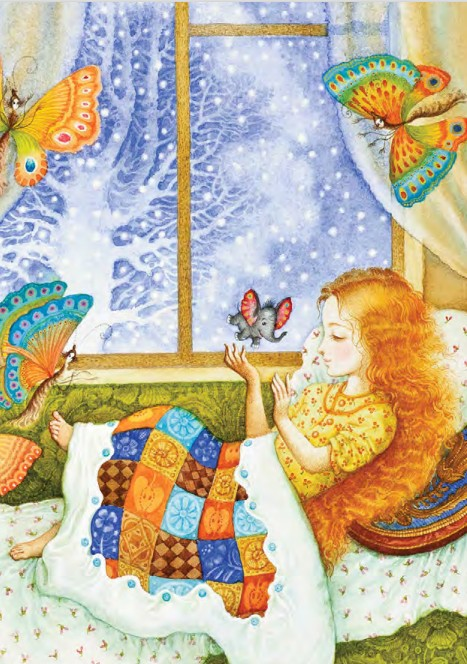 Передбачення
Зроби своє припущення, про що піде мова в казці з назвою «Слон Ґудзик і вогняна квітка» та ілюстрацією
У дівчинки Ясі був таємний друг — слон на ім’я Ґудзик, про якого вона нікому ніколи не розповідала. Цього крихітного слоника вона знайшла під кущем бузку. І він був живий-живісінький, не іграшковий! А найголовніше — веселий та винахідливий Ґудзик умів вигадувати найцікавіші у світі пригоди.
Словникова робота
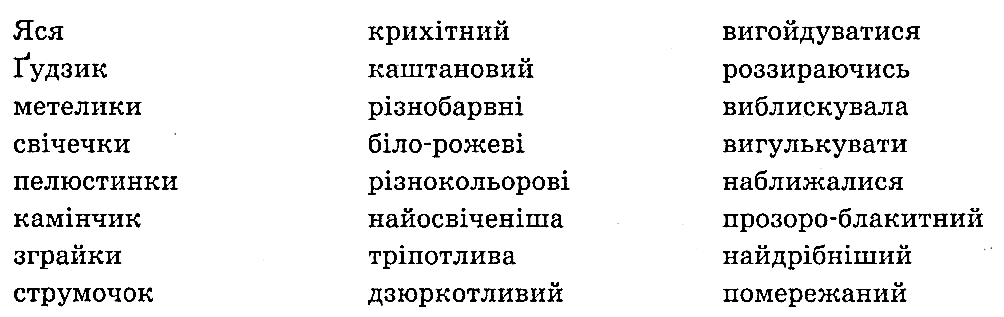 Словникова робота
ВИГУЛЬКНУТИ – раптово, швидко з'являтися звідки-небудь.
ПОМЕРЕЖАНИЙ – густо вкритий лініями, плямами.
ТРІПОТЛИВА – дрижить, тріпоче, рухається.
РОЗЗИРАЮЧИСЬ – роздивляючись на всі боки.
ЧУДЕРНАЦЬКА – дивна.
КВАПИЛИСЯ – поспішали.
ЗАМЕРЕХТІВ – засяяв.
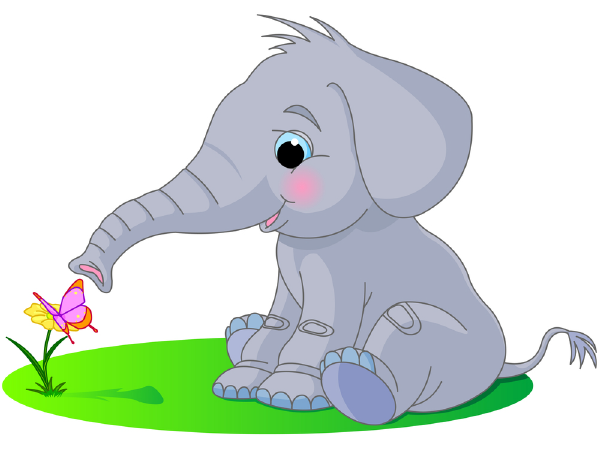 Перевірка емоційного сприймання тексту
Читання казки на ст 137-143 в хрестоматії сучасної української дитячої літератури для читання в 1-2 класах
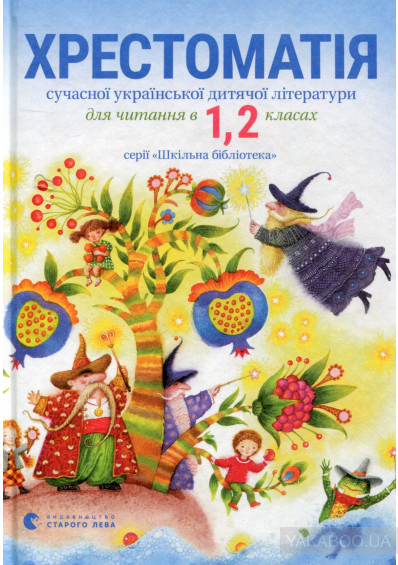 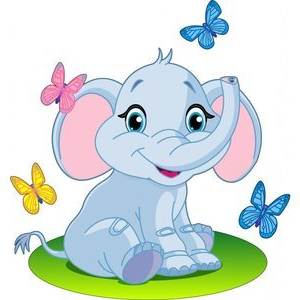 hrestomatiya_ukr-lit-1-2klass.pdf
Чи сподобалась тобі казка?
Що тебе вразило чи здивувало?
Де подівся слоник?
Склади пару «Іменник + прикметник»
МЕТЕЛИКИ
СЛОНИК
ГАЛЯВИНА
СТРУМОК
КАМІНЧИК
КВІТКА
МАКОВА
КАМ’ЯНА
СПІВОЧИЙ
БАРВИСТІ
БЛАКИТНИЙ
МАЛЕНЬКИЙ
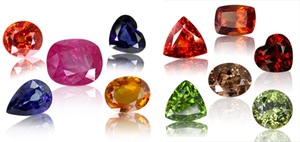 Роздивись камінчики. Уяви, що це мешканці Кам’яної Галявини. Що кожний з них може захищати?
Пофантазуй
Закінчи речення 
(за вибором)
Якби я був слоником Ґудзиком, то я …
Якби я був Володарем Кам’яної Галявини, то я …
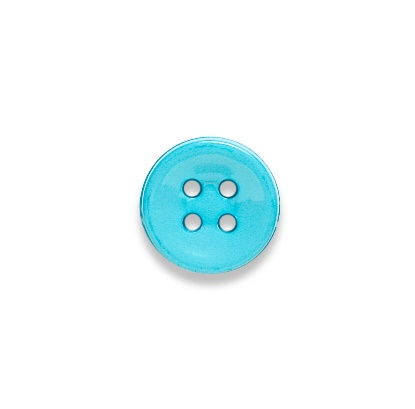 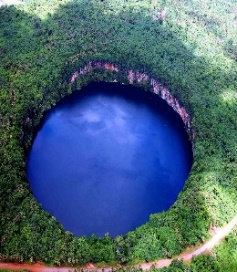 Яких дивовижних тварин ти можеш побачити на ґудзиках
- на фоні
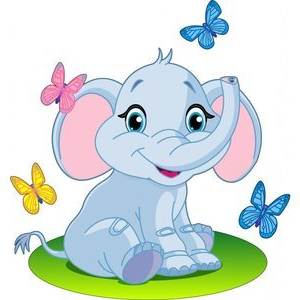 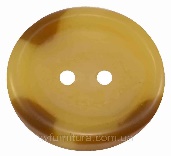 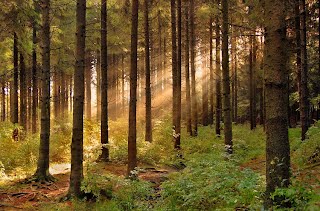 - на фоні
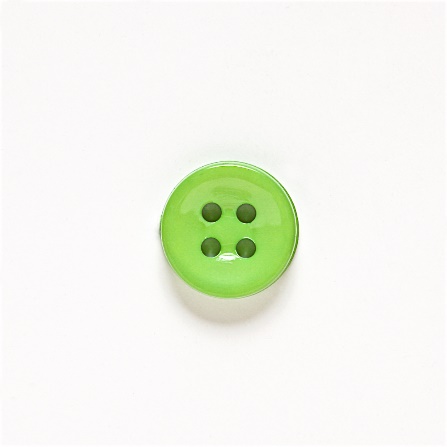 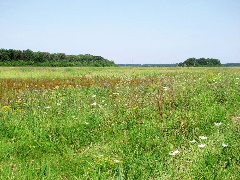 - на фоні
Підсумок уроку
Яку казку сьогодні ви читали?
Хто її автор?
Який виснавок ти зробиш для себе, прочитавши цю казку?
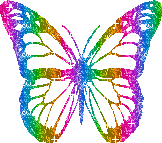 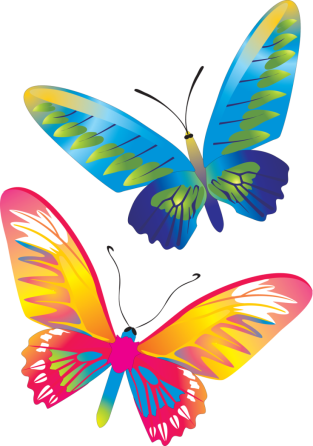 Вдома підготуй цікаву інформацію про слонів або про використання коштовного каміння у виробництві.
За бажанням намалюй малюнок до казки.
Рефлексія. Оціни свою роботу на уроці
Я з усім упорався/ упоралась
Працював/ла  старанно
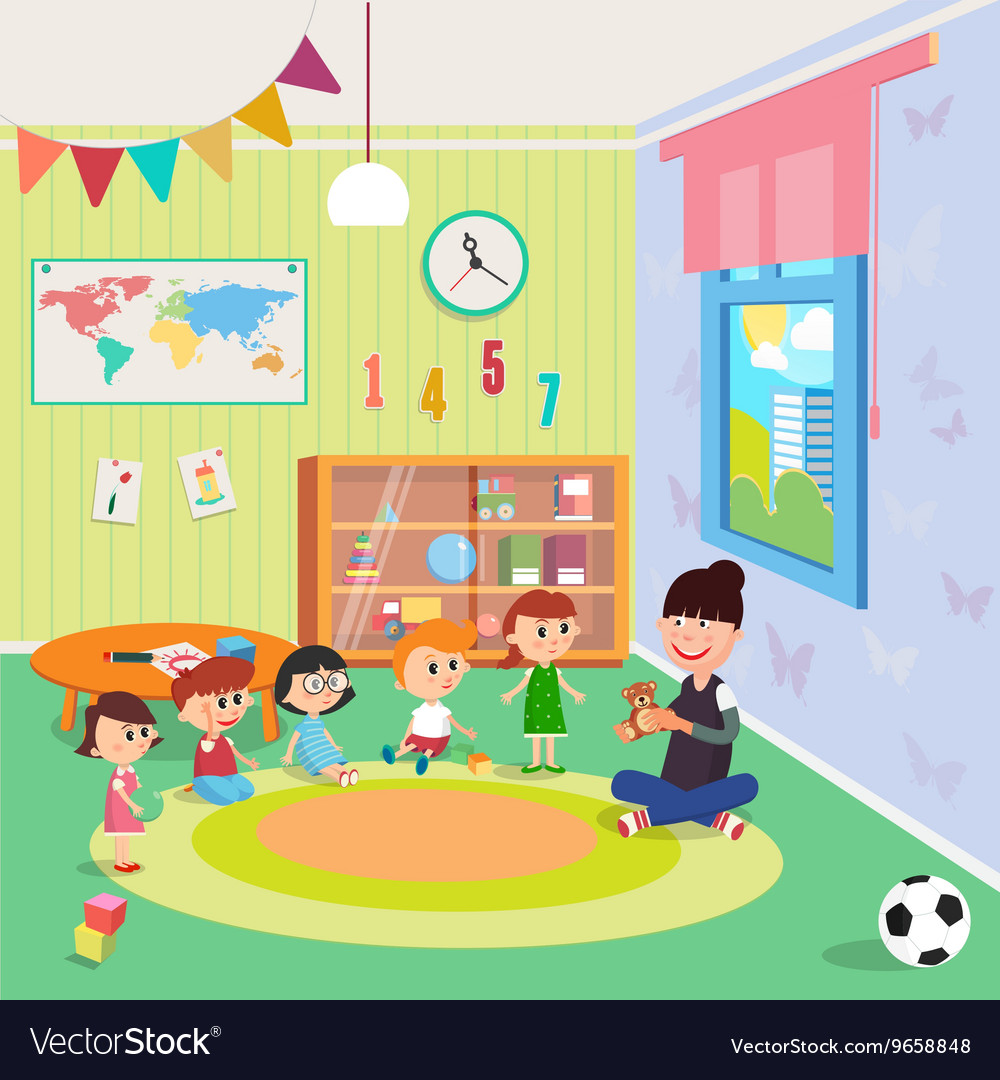 Все було легко та просто
Було складно та незрозуміло
Я втомився/ втомилася